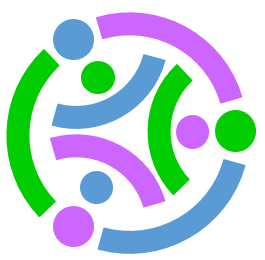 Stackable Instructionally-embedded Portable Science (SIPS) Assessments

A Coherent NGSS- and Framework-aligned System of Science
Curriculum, Instruction, and Assessment
Interpretation Guide
March 2023
All rights reserved. Any or all portions of this document may be reproduced and distributed without prior permission, provided the source is cited as: Stackable Instructionally-embedded Portable Science (SIPS) Assessments Project. (2023). Interpretation Guide for the SIPS Assessment Model: A Coherent NGSS- and Framework-aligned System of Science Curriculum, Instruction, and Assessment . Lincoln, NE: Nebraska Department of Education.
The Interpretation Guide for the SIPS Assessment Model: A Coherent NGSS- and Framework-aligned System of Science Curriculum, Instruction, and Assessment was developed with funding from the U.S. Department of Education under the Competitive Grants for State Assessments Program, CFDA 84.368A. The contents of this guide do not represent the policy of the U.S. Department of Education, and no assumption of endorsement by the Federal government should be made.
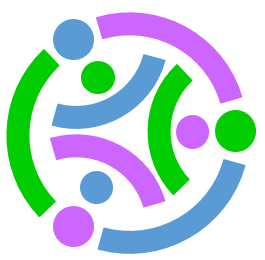 The SIPS Model: A Coherent NGSS- and Framework-aligned System of ScienceCurriculum, Instruction, and Assessment
The Nebraska Department of Education (NDE), in partnership with five other states—Alaska, Alabama, Montana, New York, and Wyoming—as well as several organizations, is leading the Stackable, Instructionally-embedded, Portable Science (SIPS) Assessments project. This project is designed to establish science assessment resources that are coordinated and aligned across all parts of the assessment system.

With coherence as the guiding principle, these state-level educators and national science education and measurement experts have joined with hundreds of local educators to build assessment systems that make sense for students, educators, parents, and other stakeholders who want high-quality teaching and learning models as well as the means for evaluating them.
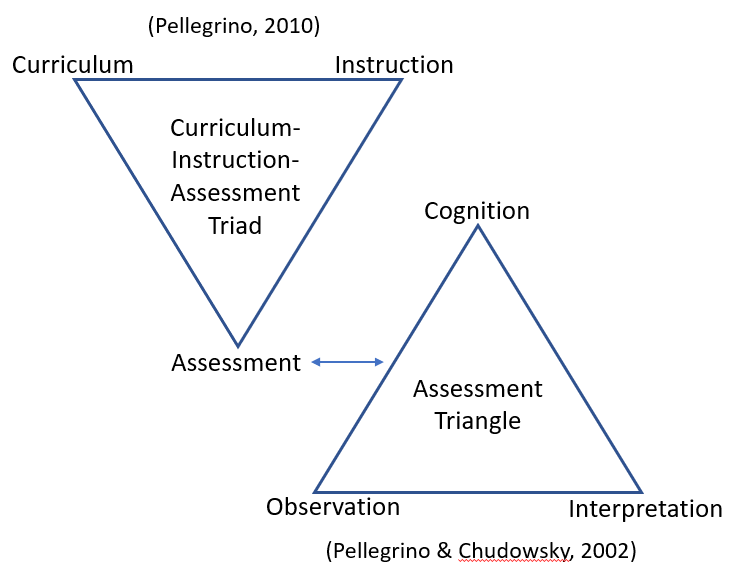 The SIPS project isgrounded in both theCurriculum-Assessment-Instruction Triad (CIA; Pellegrino, 2010) and the Assessment Triangle (Pellegrino, Chudowsky, & Glaser, 2001).
The CIA Triad represents necessary connections and balance among ourexpectations and plans for student learning, how we carry out instruction in classrooms, and how we assess student learning.
The Assessment Triangle illustrates how
   assessment of what students know and
      can do (cognition) requires appropriate
         means for observing students demonstrate
            their knowledge and skills as well as
              interpretation of those observations in
                relation to what we are trying to assess.
These representations
guide SIPS partners’ assessment and curriculum design decisions within the frameworks describedon the next page.
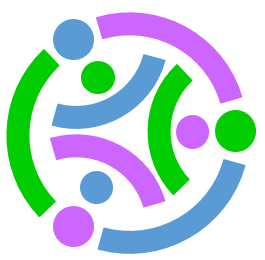 SIPS uses design approaches to ensure that curricula and all assessments within an assessment system are fundamentally aligned because they are based upon the same unpacking of the standards and the same definitions of performance and criteria.
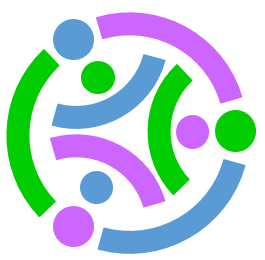 Principled Assessment Design (PAD)
Understanding by Design (UbD)
SIPS uses the well-known, three-stage UbD approach to curriculum design (McTighe & Wiggins, 1998) which leverages “backwards planning”: begin with desired results and work backwards to determine the assessment evidence and learning plan necessary to attain those goals. UbD thus provides a deliberate plan for instruction that leads to predetermined goals for what students should know and be able to do at the completion of a unit. The three design stages consider:
SIPS uses an iterative, five-phase PAD approach to assessment design that aligns closely with UbD and to the three-dimensional Next Generation Science Standards derived from the NRC Framework for K-12 Science Education. This disciplined approach draws from evidence-centered design (ECD; Mislevy & Haertel, 2006), a comprehensive approach for assessment design and validation that emphasizes the evidentiary base for specifying coherent, logical relationships among:
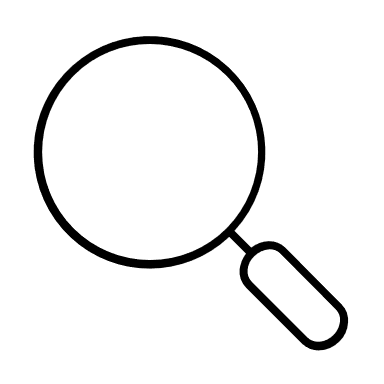 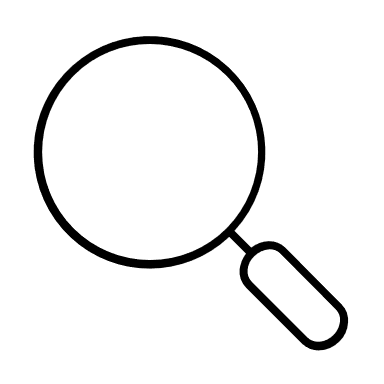 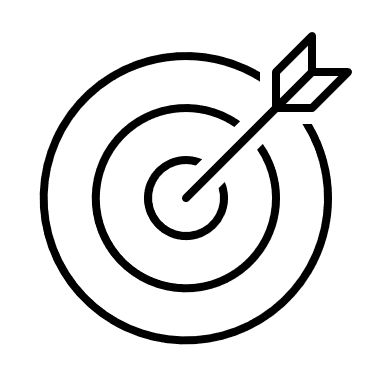 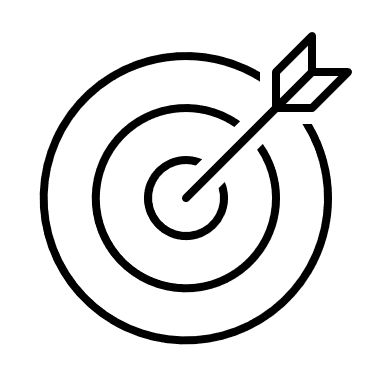 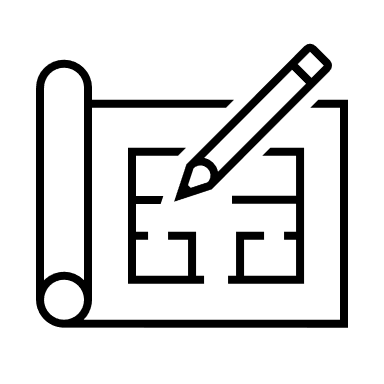 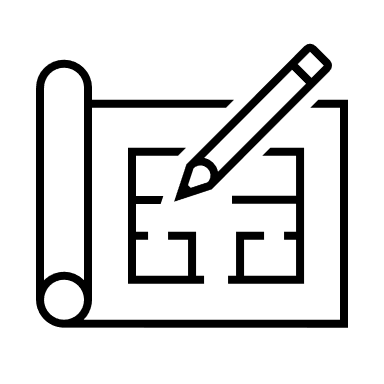 learning goals to be targeted (i.e., the knowledge and skills students should acquire
criteria and evidence that will be used to interpret student performance of the targeted learning goals
experiences, lessons, and activities that will best support student learning
learning goals to be measured (i.e., the claims articulating what students know and can do)
evidence in the form of observations, behaviors, or performances that should reveal the targeted learning goals
features of tasks or situations that should 
elicit those behaviors 
or performances
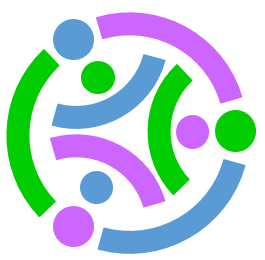 SIPS engaged state and local educators from all 6 partner states in the application of PAD and UbD to
identify meaningful bundles of Next Generation Science Standards (NGSS) performance expectation for grades 5 and 8, and create4 UbD curriculum maps (i.e., units) to cover those expectations.Each map addresses and includes:
Instruction
Curriculum
Experiences, lessons, and activities that can be tailored to support local control and be administered in a way that differentiates and individualizes instruction to support all students’ acquisition of the learning goals, including:
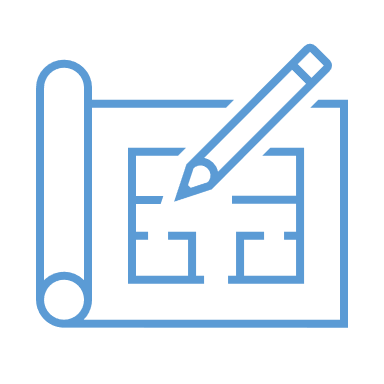 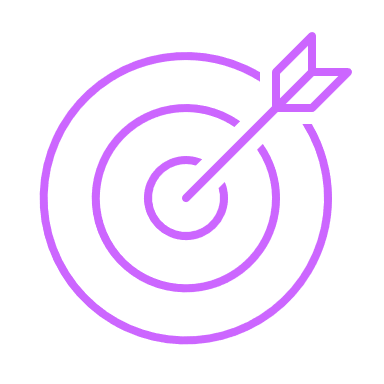 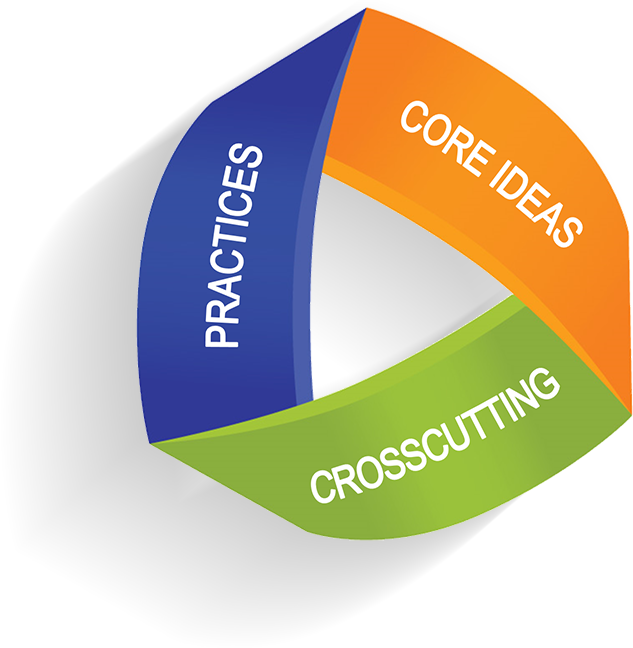 Learning goals to be targeted and measured (i.e., the knowledge and skills students should acquire, including:
UbD Stage 3 Learning Plan*
UbD Stage 3 Sample Lessons
Differentiation Strategies and Resources to Support Instruction*
Claims
Performance Expectations Topic Bundles
Measurement Targets
Unit-specific Range Performance Level Descriptors
Unit-specific Student Profile
UbD Stage 1 Learning Goals*
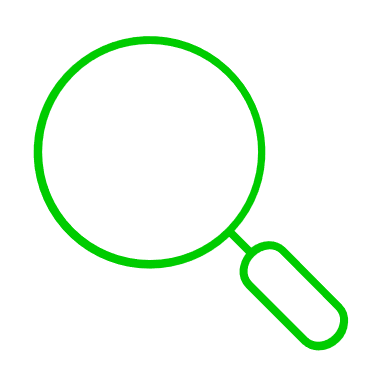 To learn more about the process for establishing the SIPS Stage 1 Learning Goals CLICK HERE.
To learn more about the process for developing the SIPS Stage 3 Learning Plan CLICK HERE.
Assessment
Evidence that should reveal and support interpretations of
student performance of the learning goals, and
features of tasks or situations that should elicit those behaviors or performances, including:
End-of-Unit Assessments
UbD Stage 2 Instructionally-embedded Assessments*
UbD Stage 2 Sample Instructionally-embedded Assessments
Formative and EOU Assessment Design Tools
Rubrics and Student Exemplar Responses
To learn more about the process for developing the SIPS Stage 2 Assessments CLICK HERE.
*Included within each unit map (not a standalone resource)
Principled Design Elements of an NGSS- and Framework-aligned Curriculum, Instruction, & Assessment System
Claim
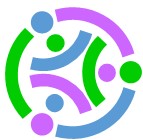 Unpackings
PE Topic Bundle
Range Performance Level Descriptors
Measurement Target
EOU 
Design Tools
Design Patterns
Task Specifications
End of Unit Assessment
Scoring Guide
End of Unit Student Profile
Formative Design Tools
Unpackings
Curriculum
Assessment
Task Specifications
UbD Stage 2 Sample Assessments
UbD Stage 3 Sample Lessons
Big Ideas*
PEs and Dimension Foundation Boxes*
UbD Stage 2 Instructionally-embedded Assessments*
UbD Stage 1 Learning Goals*
UbD Stage 3 Learning Plan*
Acquisition Goals*
Rubrics and Student Exemplars
Differentiation Strategies & Resources*
Essential Questions & Enduring Understandings*
Common Core State Standards*
Vocabulary*
Instructional Resources*
(Instructional Sequencing)
Instruction
*Included within each unit map (not a standalone resource)
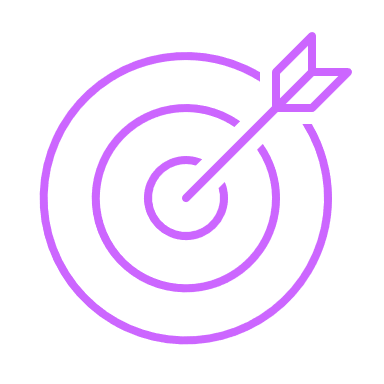 Curriculum
*Included within each unit map (not a standalone resource)
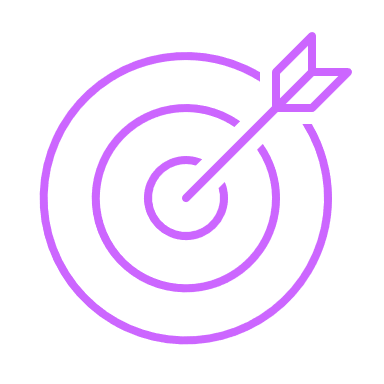 Curriculum
*Included within each unit map (not a standalone resource)
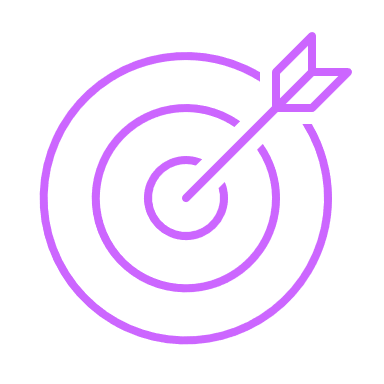 Curriculum
CLOSE TRANSFER: The SIPS end-of-unit assessment will elicit evidence of students’ ability to integrate the same dimension combinations as those represented by the PEs and in similar contexts or situations to those explored through instruction (e.g., terrestrial ecosystems). 
 
PROXIMAL TRANSFER: The SIPS end-of-unit assessment will also elicit evidence of students’ ability to flexibly combine the dimensions within the PEs in related but different contexts or situations to those explored through instruction (e.g., terrestrial vs. aquatic ecosystems). 
 
Note: Not all AGs addressed through instruction will be measured by the EOU assessment.
 
While not measured by the SIPS end-of-unit assessment, proximal transfer is also defined as students’ ability to flexibly combine the dimensions by drawing on SEPs and CCCs from outside of the unit’s PE bundle.
The primary goal of Understanding by Design (UbD) is student understanding: the ability to make meaning of “big ideas” and transfer learning. In science, anchor and investigative phenomena and essential questions are used to engage learners in thoughtful "meaning making" processes to help them develop and deepen their understanding of important ideas, practices, and concepts that support autonomous transfer through authentic performance. As defined by the SIPS project, teaching of the SIPS acquisition goals supports two levels of transfer—close and proximal—in terms of time, place, and context relative to when instruction takes place.
ACQUISITION GOALS SUPPORT TRANSFER
*Included within each unit map (not a standalone resource)
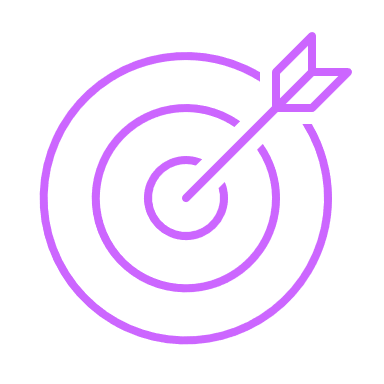 Curriculum
*Included within each unit map (not a standalone resource)
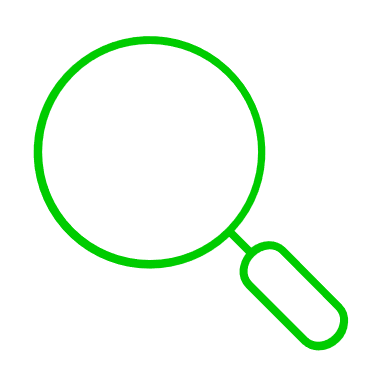 Assessment
*Included within each unit map (not a standalone resource)
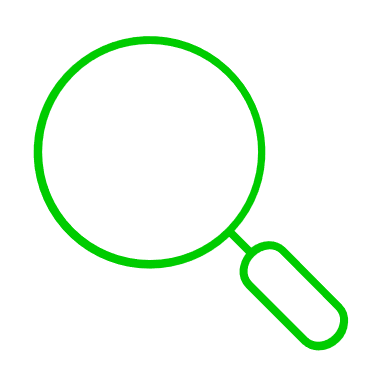 Assessment
*Included within each unit map (not a standalone resource)
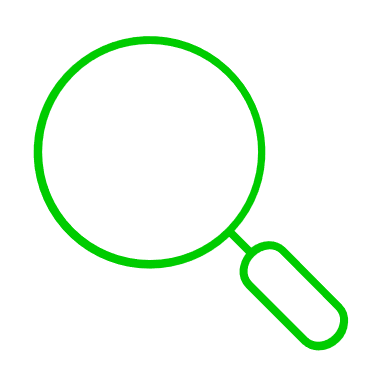 Assessment
*Included within each unit map (not a standalone resource)
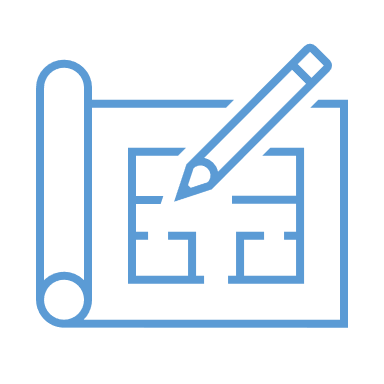 Instruction
*Included within each unit map (not a standalone resource)
References
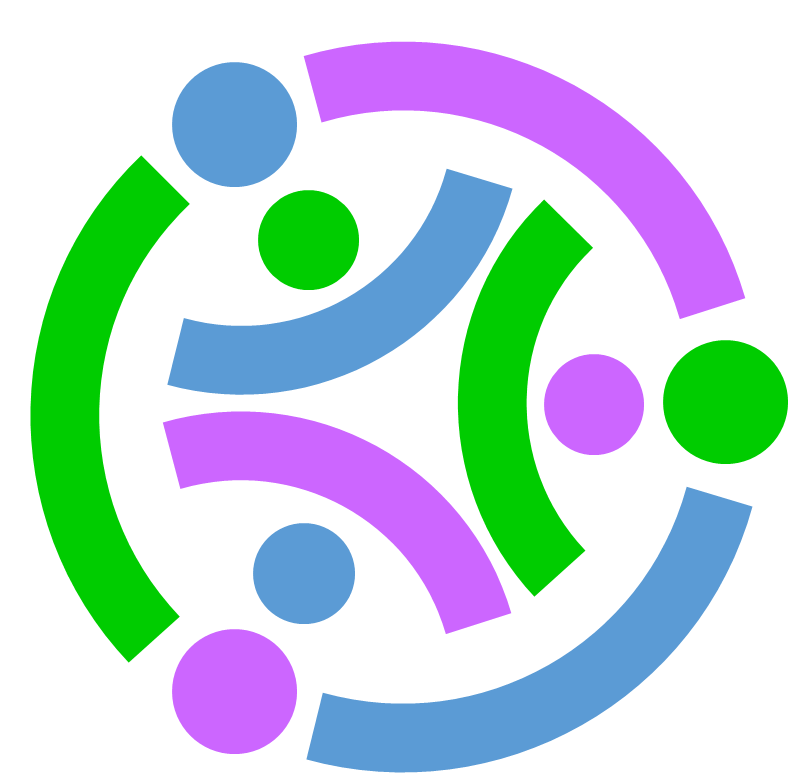 Bybee, R., & Landes, N. M. (1990). Science for life and living: An elementary school science program from Biological Sciences Improvement Study (BSCS). The American Biology Teacher, 52(2), 92-98. 
National Center on Universal Design for Learning, at CAST. (2012). Resources available at http://www.udlcenter.org
McTighe, J. & Wiggins, G. (1998). Understanding by Design. Alexandria, VA: Association for Supervision and Curriculum Development (ASCD).
Mislevy, R. J., & Haertel, G. D. (2006). Implications of evidence-centered design for educational testing. Educational Measurement: Issues and Practice, 25(4), 6–20.
Pellegrino, J. W., Chudowsky, N., & Glaser, R. (2001). Knowing what students know: The science and design of educational assessment. Washington, DC: National Academy Press.
Pellegrino, J.W. (2010). The Design of an Assessment System for the Race to the Top: A Learning Sciences Perspective on Issues of Growth and Measurement. In P. Forgione & N. Doorey (Eds.), Exploratory Seminar: Measurement Challenges Within the Race to the Top Agenda. Princeton, NJ: Center for K-12 Assessment & Performance Management, Educational Testing Service.
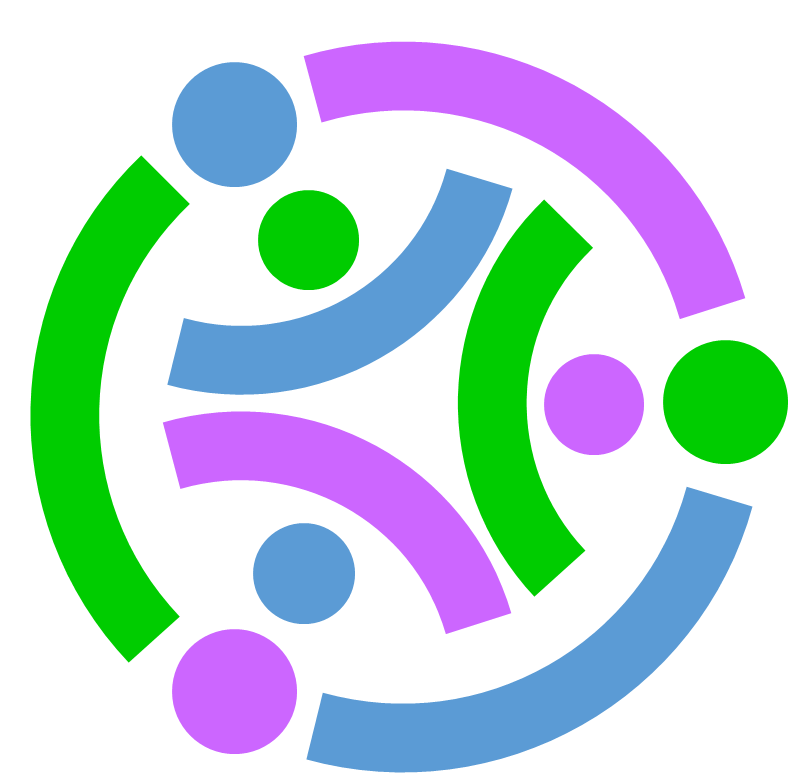 For more information, contact:
Ellen Forte, Ph.D.
SIPS Co-principal Investigator
CEO & Chief Scientist
edCount, LLC
eforte@edCount.com 


Erin Buchanan
SIPS Project Director
Senior Associate
edCount, LLC
ebuchanan@edCount.com